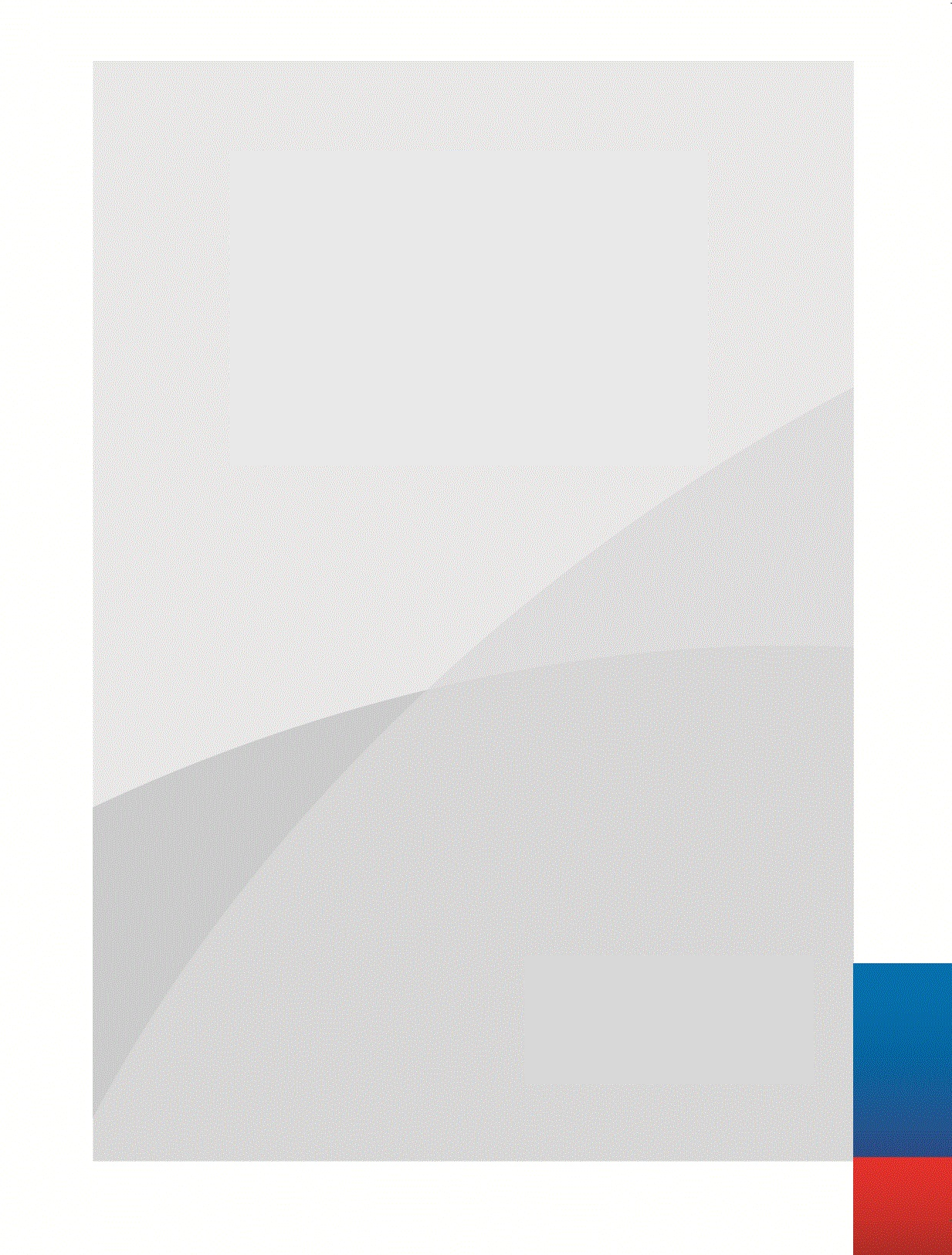 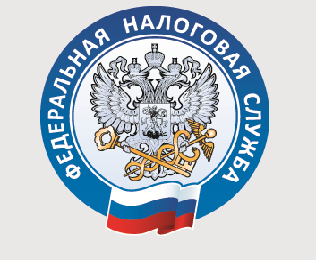 МЕЖРАЙОННАЯ ИФНС РОССИИ
№ 2 ПО ТВЕРСКОЙ ОБЛАСТИ
ДЕКЛАРАЦИОННАЯ КАМПАНИЯ 
2020 ГОДА
ПРОДАЛИ 
ИЛИ СДАЛИ В АРЕНДУ:
НЕДВИЖИМОСТЬ
ЗЕМЕЛЬНЫЙ УЧАСТОК, 
АВТОМОБИЛЬ и т.д.
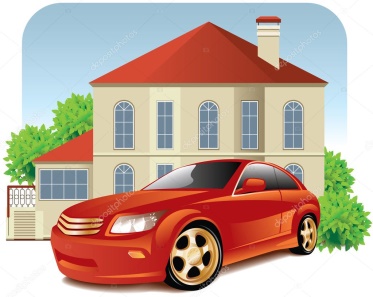 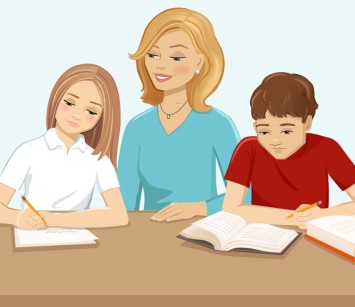 ОКАЗЫВАЛИ УСЛУГИ 
РЕПЕТИТОРСТВО,
РЕМОНТ, 
СТРОИТЕЛЬСТВО и т.д.
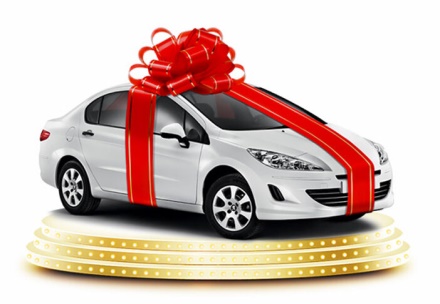 ПОЛУЧИЛИ ИМУЩЕСТВО 
В ДАР
(не от близких родственников)
ОТЧИТАЙТЕСЬ
О ПОЛУЧЕННЫХ В 2019 ГОДУ ДОХОДАХ
НЕ ПОЗДНЕЕ 30 АПРЕЛЯ 2020 ГОДА